X-Men Angles
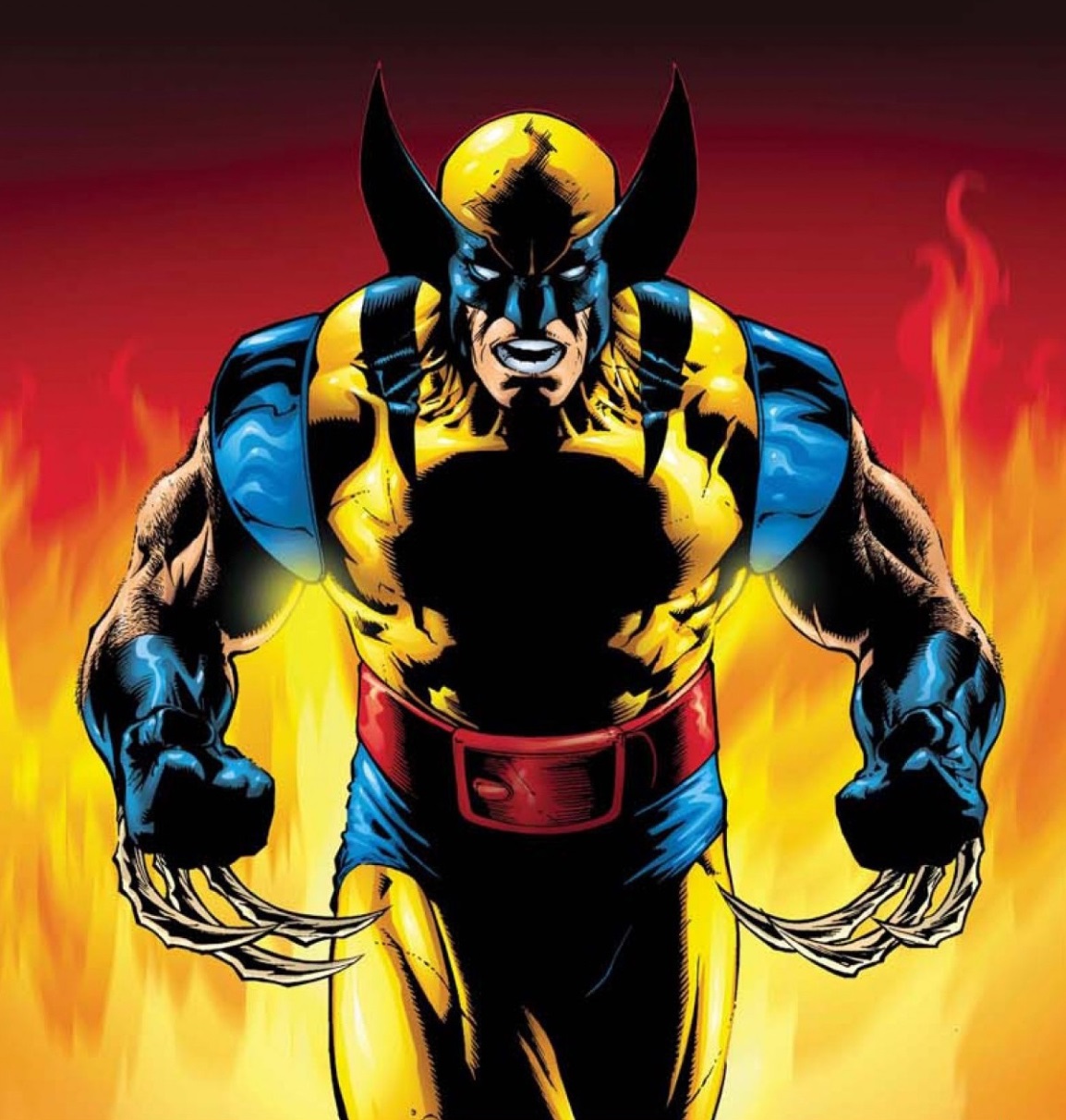 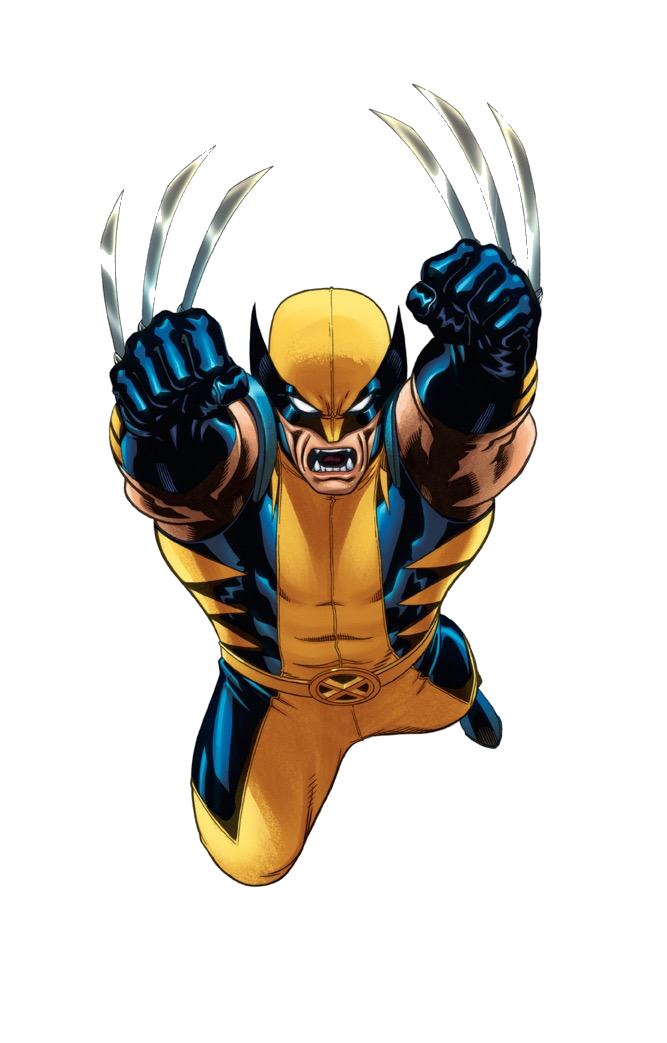 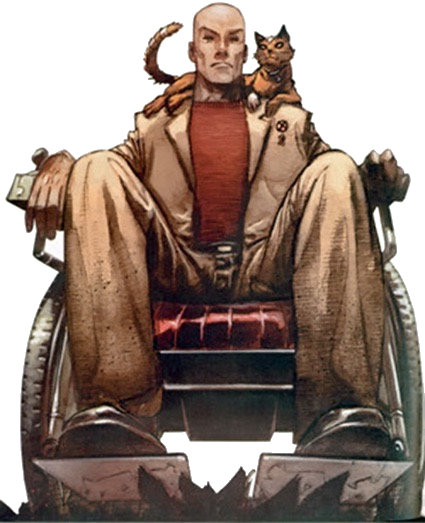 Charles Xavier has asked Wolverine to run an "Angles" class at the "School for Gifted Children". The trouble is that Wolverine's angle knowledge is a bit rusty.
Can you help Wolverine with the following questions he's set and explain the reasons behind the answers?
Explain the angle facts you've used to get your answers!
Question 1:
Question 2:
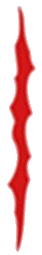 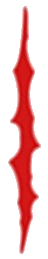 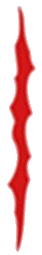 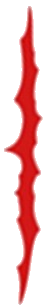 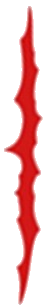 b
116o
a
192o
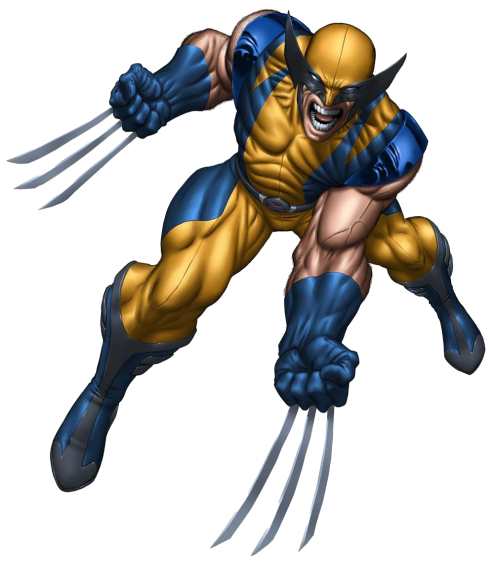 Explain the angle facts you've used to get your answers!
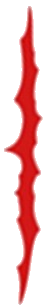 Question 3:
Question 4:
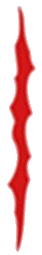 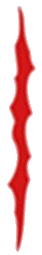 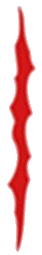 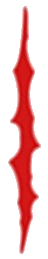 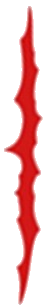 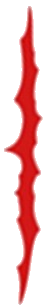 c
88o
d
51o
75o
93o
75o
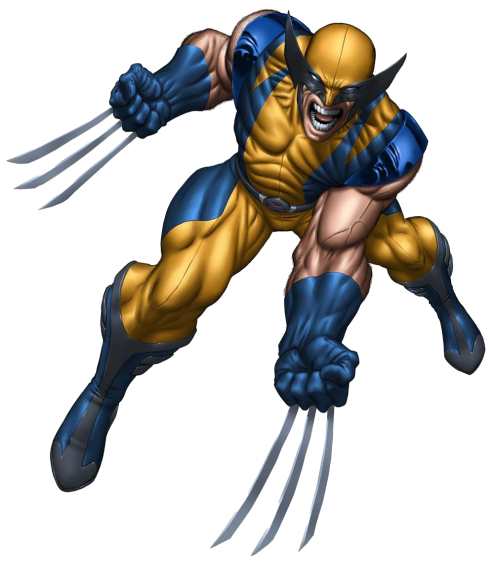 Explain the angle facts you've used to get your answers!
Question 6:
Question 5:
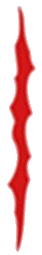 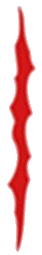 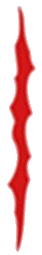 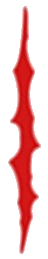 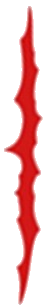 62o
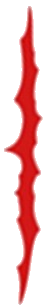 f
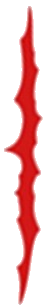 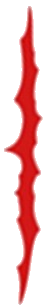 e
37o
61o
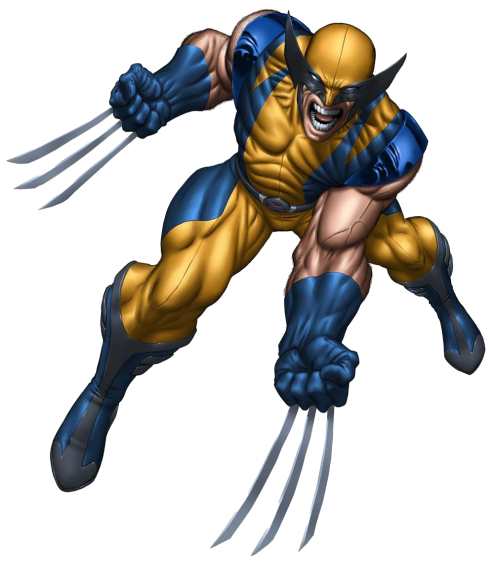 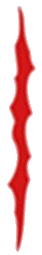 Explain the angle facts you've used to get your answers!
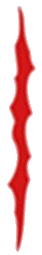 Question 8:
Question 7:
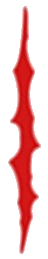 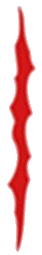 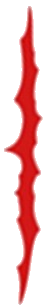 h
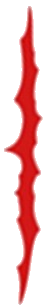 g
117o
53o
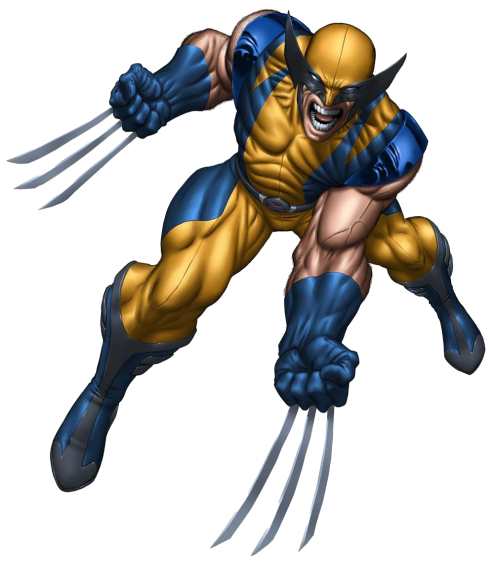 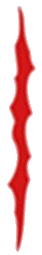 Explain the angle facts you've used to get your answers!
Question 10:
Question 9:
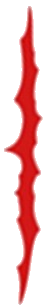 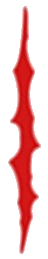 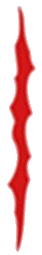 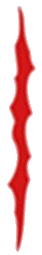 j
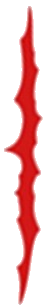 k
63o
l
134o
74o
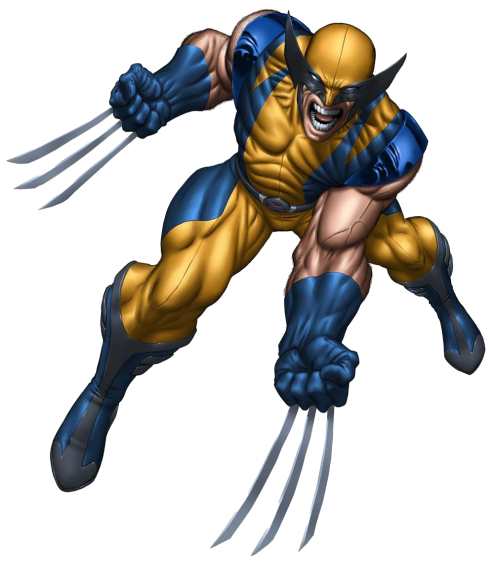 If you're in Wolverine's Angles class, I'd do your homework!
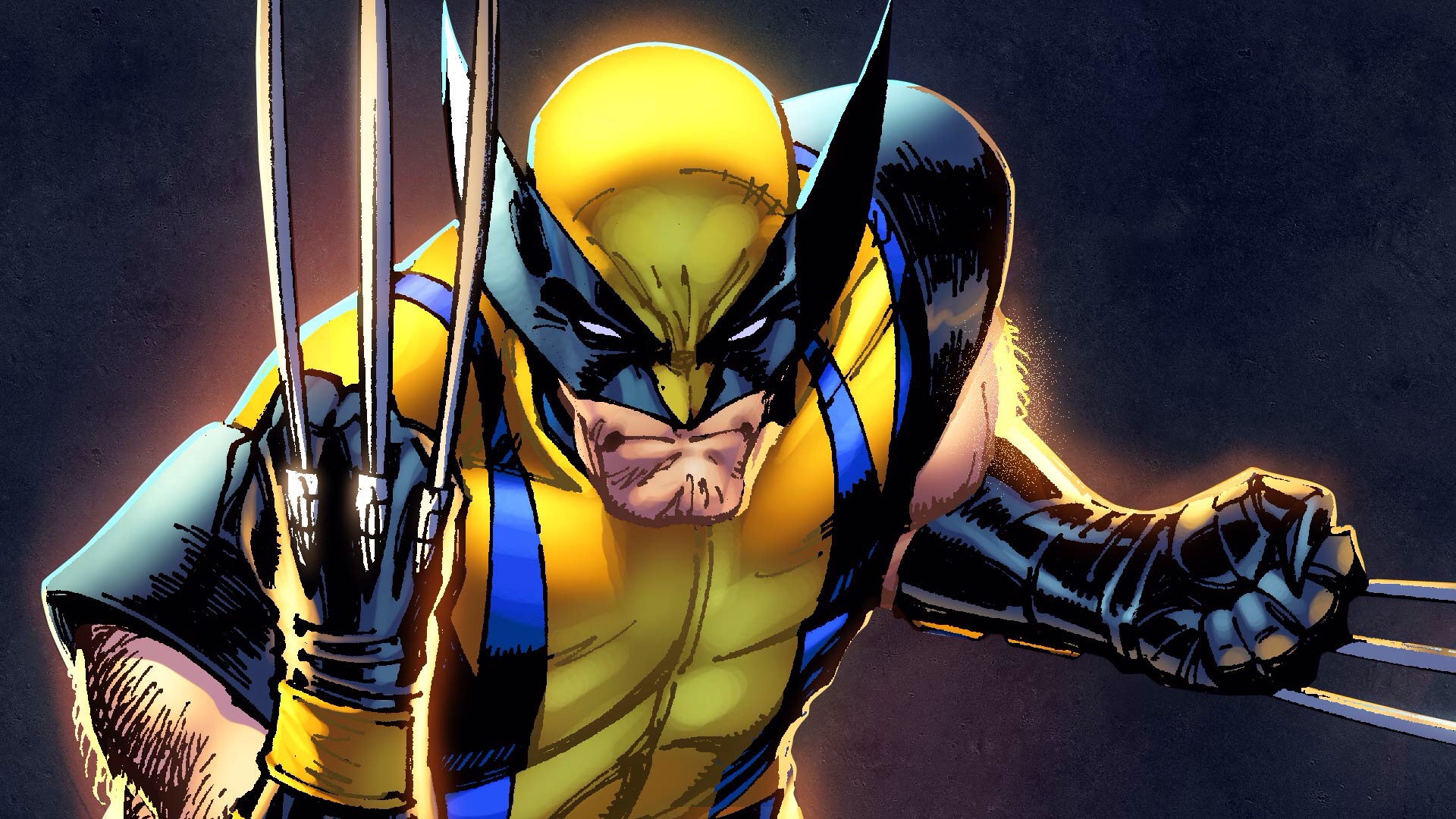